Part II: the “last mile”
Marcello La Rosa & Marlon Dumas
Queensland University of Technology, University of Tartu
m.larosa@qut.edu.au, marlon.dumas@ut.ee
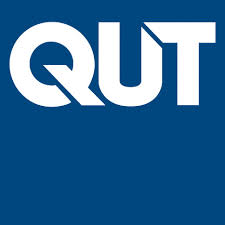 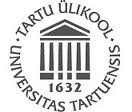 Bridging the gap: one task at a time
Identify the automation boundaries
Review manual tasks
Complete the process model
Adjust task granularity
Specify execution properties
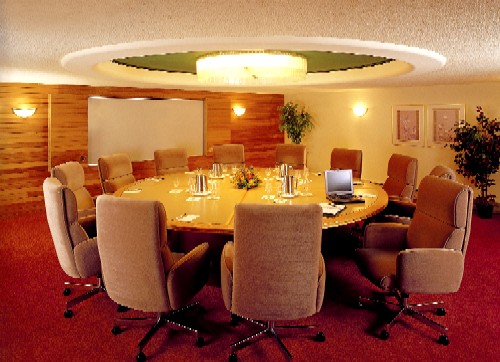 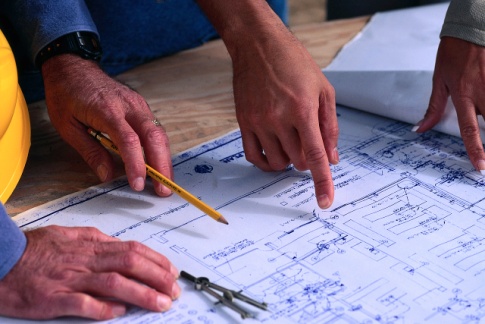 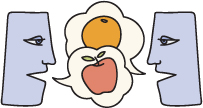 2
[Speaker Notes: Recap]
5. Specify execution properties
-> Process variables, messages, signals, errors
-> Task and event variables and their mappings to process 	variables
-> Service details
-> Code snippets
-> Participant assignment rules and user interface structure
-> Task, event and sequence flow expressions
-> BPMS-specific: work queues, forms, connectors…
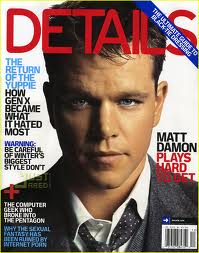 [Speaker Notes: So far we have obtained a “to-be-executed” process model. Up until this point, business analysts can be involved, so these first four steps are not a prerogative of technical staff. However, the last step is something that requires knowledge of the system and related technologies. In fact, in this step we need to specify:]
Let‘s take a step back: BPMSs
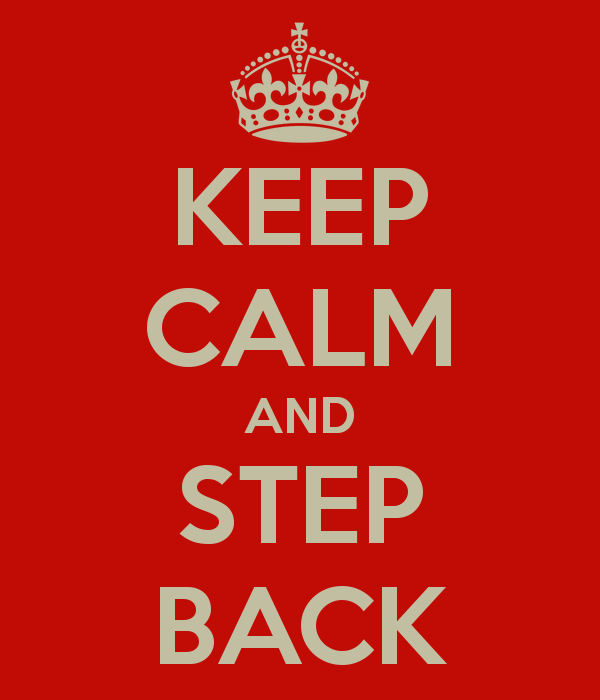 [Speaker Notes: Thus, in order to specify these properties, we first need to become familiar with the IT solutions that are available to perform this last step, i.e. to concretely automate the “to-be-executed” model that we have obtained so far. So let’s keep calm and take a step back.]
Business Process Management System
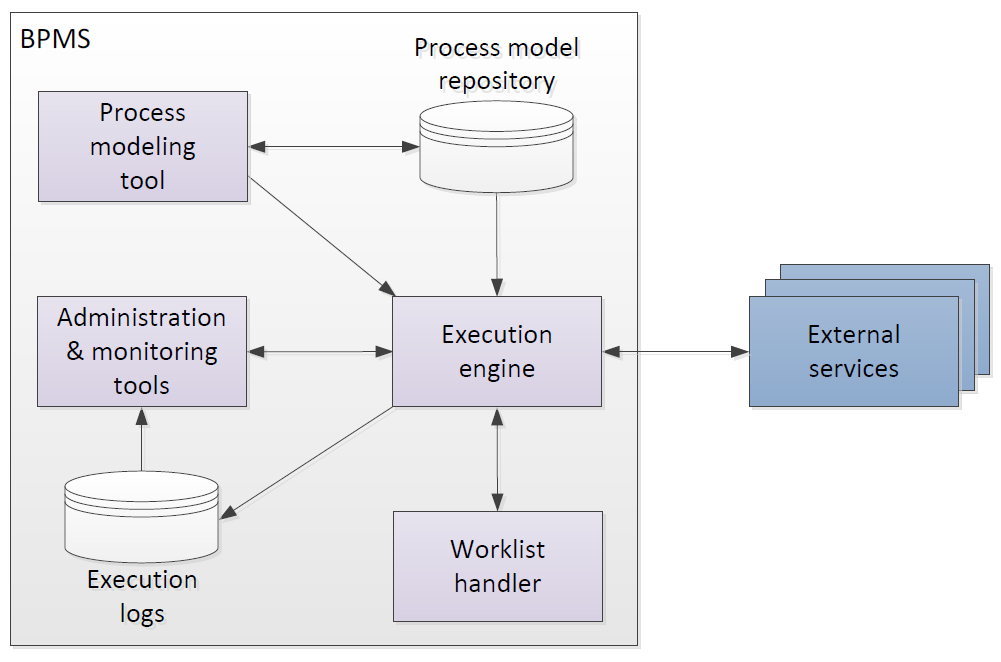 5
[Speaker Notes: External services, e.g. a business rules engine (sometimes available as an internal component)

If the previous slide is skipped, this slide can simply be called “Typical architecture of a BPMS”]
Process modeling tool
To create and modify executable process models (by specifying execution properties)
To store and retrieve automation solutions from a process model repository
May import from conceptual process modeling tools
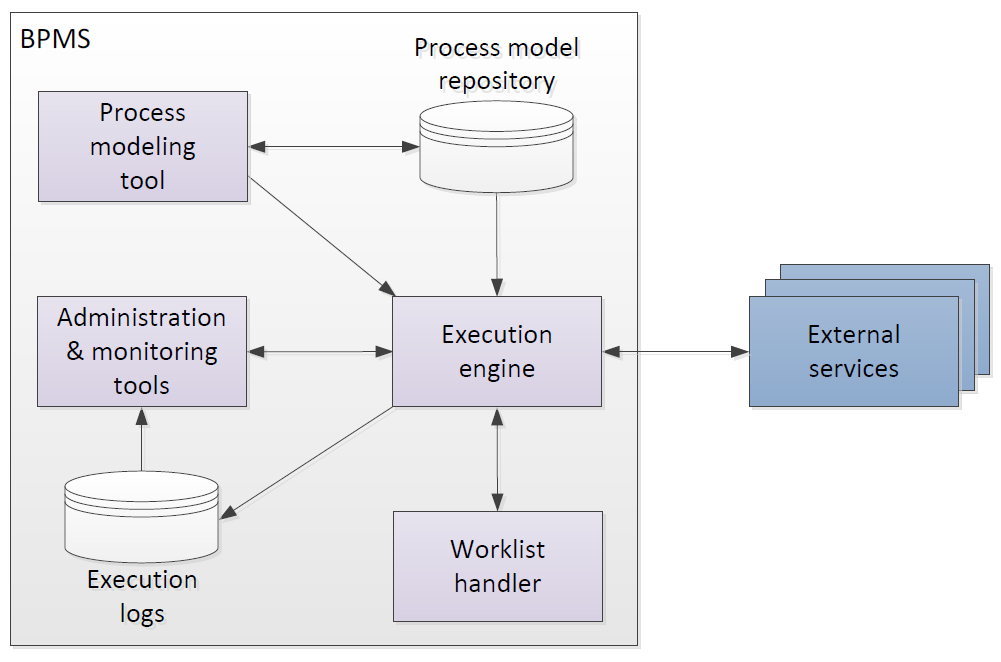 6
Example process modeling tools
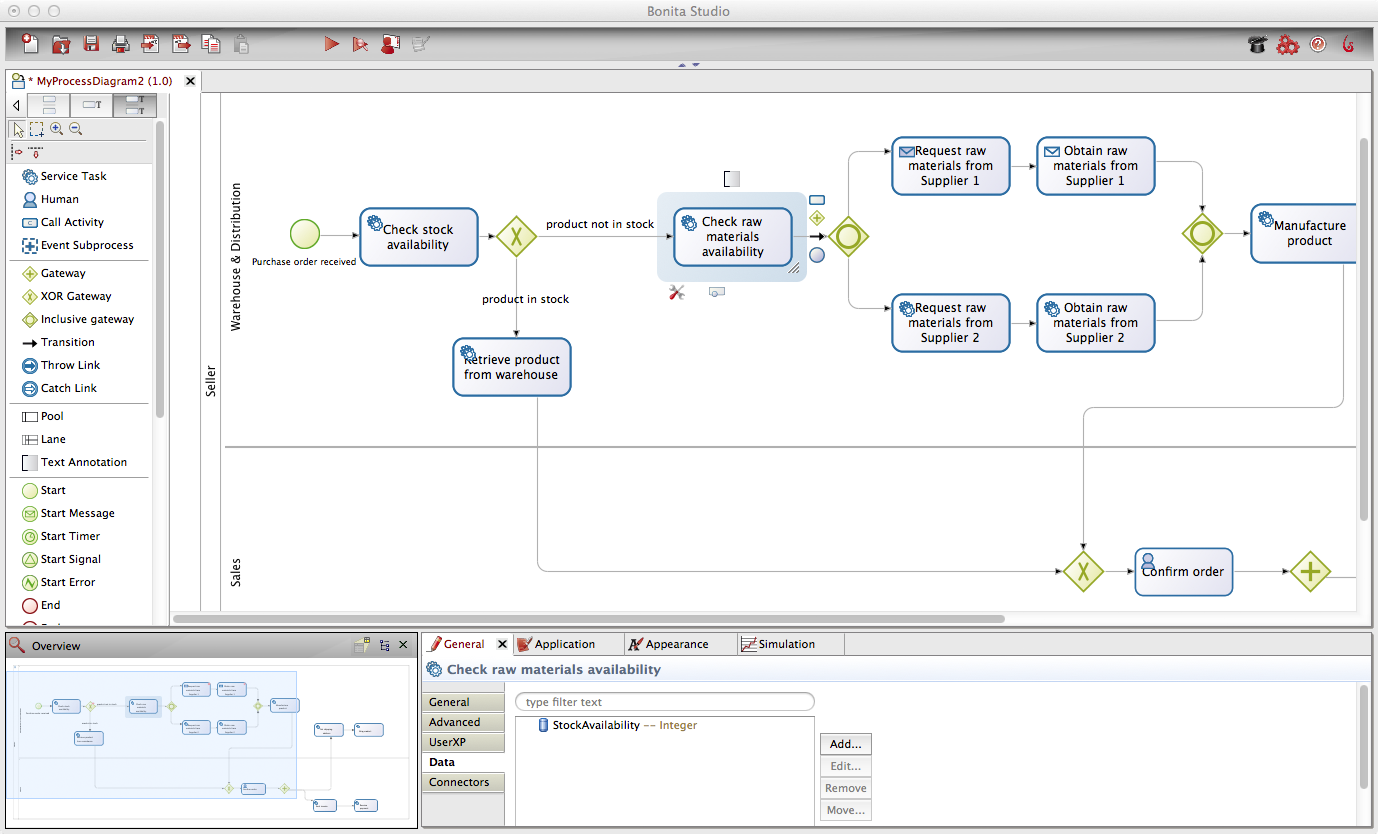 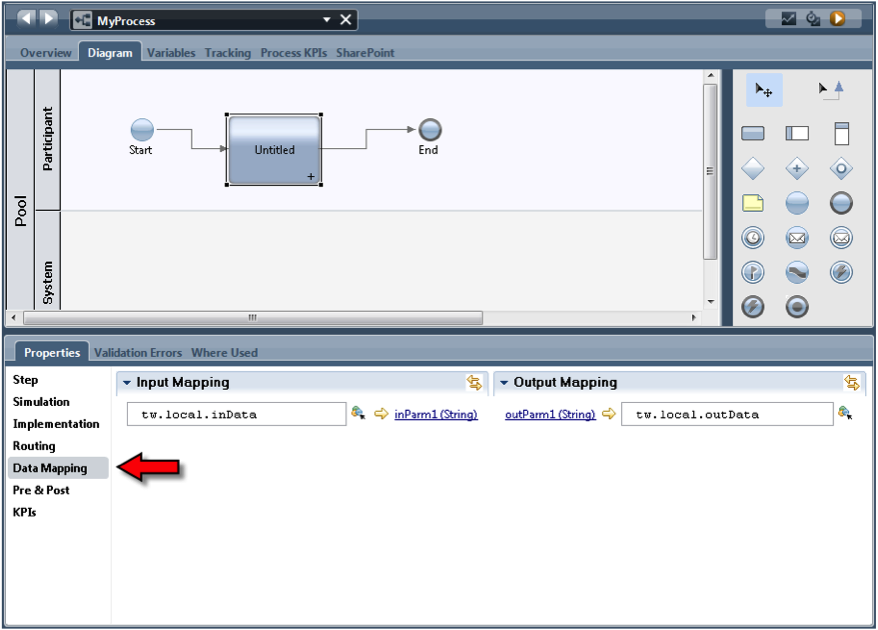 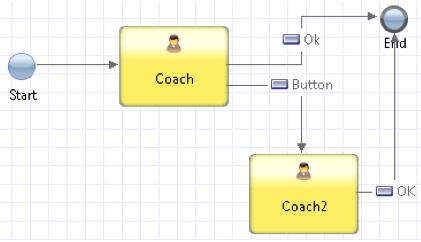 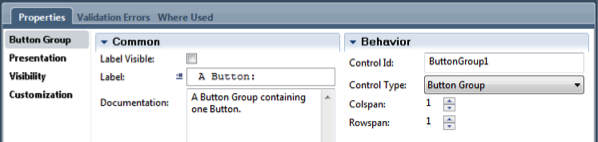 IBM Business Process Manager
Bonita Soft Bonita Open Solution
7
[Speaker Notes: Focus on the interface to specify extra properties]
Execution Engine
Instantiates executable process models (also called “cases”)
Orchestrates distribution of work items to process participants and software services in order to execute a business process from start to end
Logs execution data
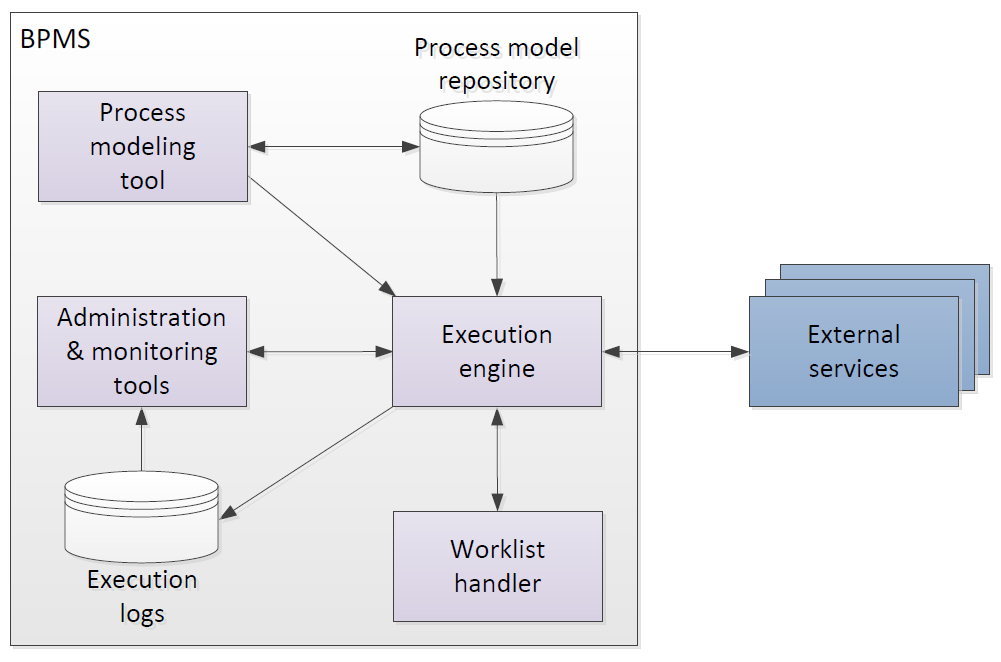 8
Worklist Handler
Imagine it as an “inbox”
Offers work items to process participants and allows participants to commit to these work items
Handles participants’ work queues and work item priorities
May provide social network capabilities
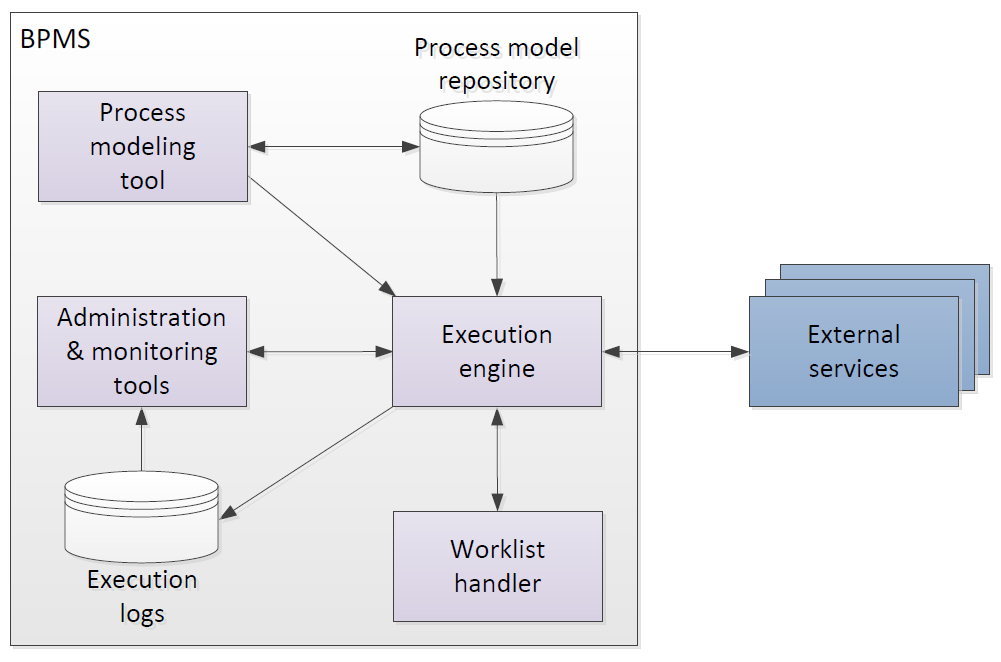 9
Example worklist handlers
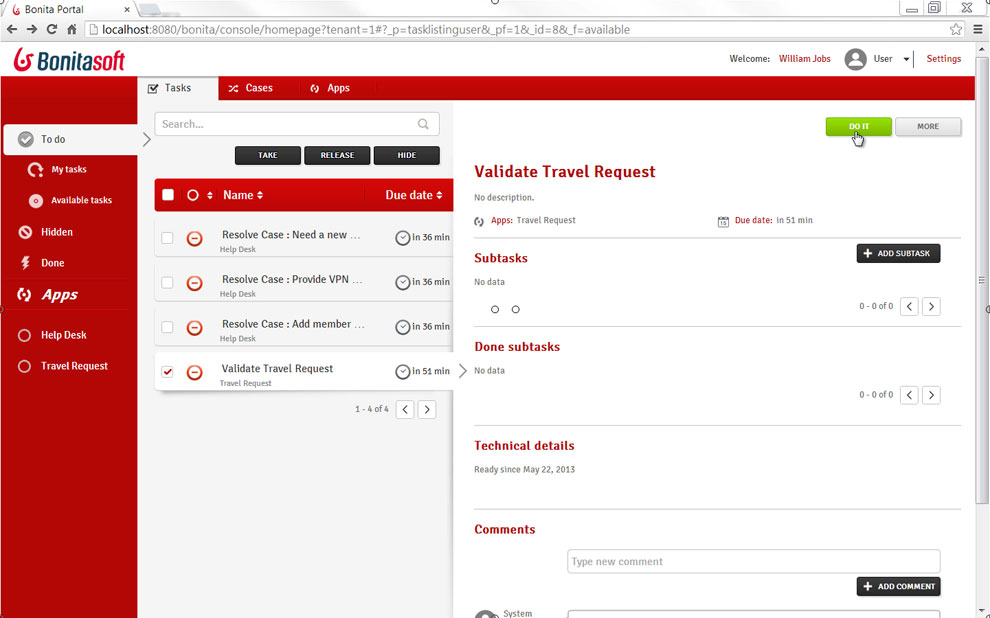 Bonita Soft Bonita Open Solution
10
[Speaker Notes: TODO: add example with social network capabilities from Appian. Comment on social network capabilities of commercial worklist handlers]
Administration & Monitoring Tools
To manage automation solutions
To configure access to system components
To monitor participants availability and performance of process cases
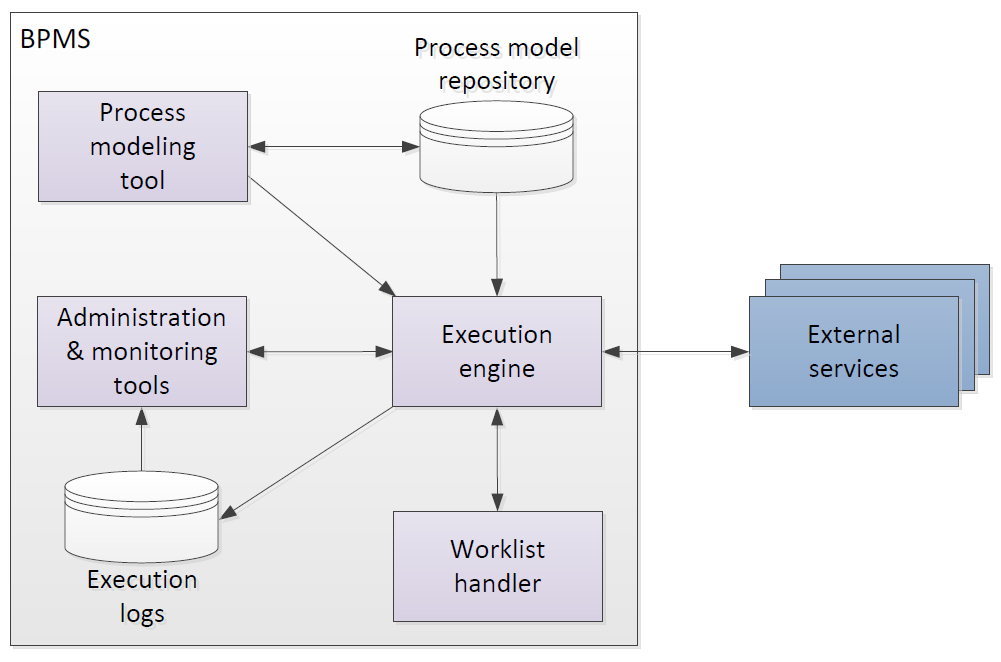 11
Example monitoring & administration tools
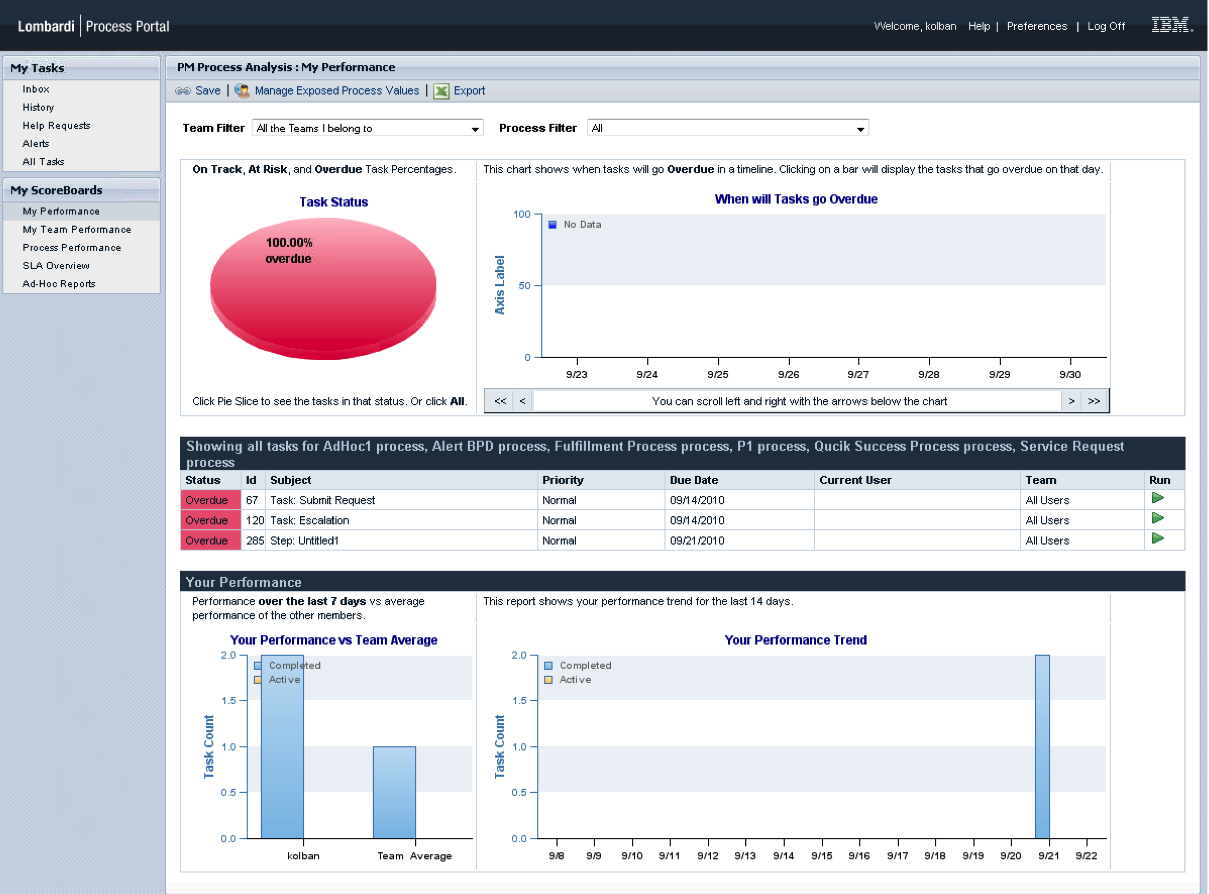 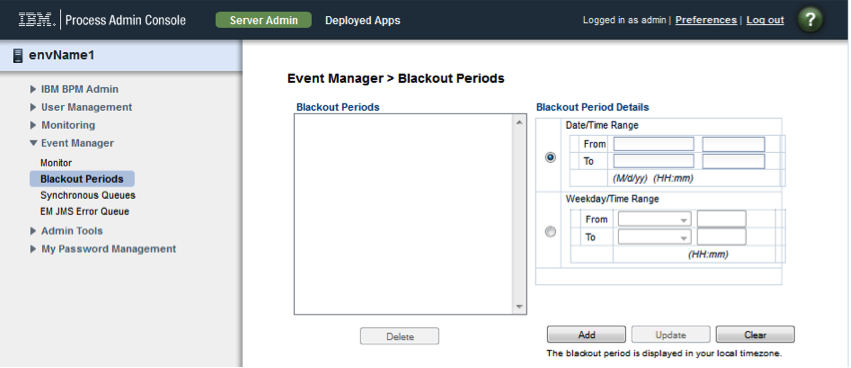 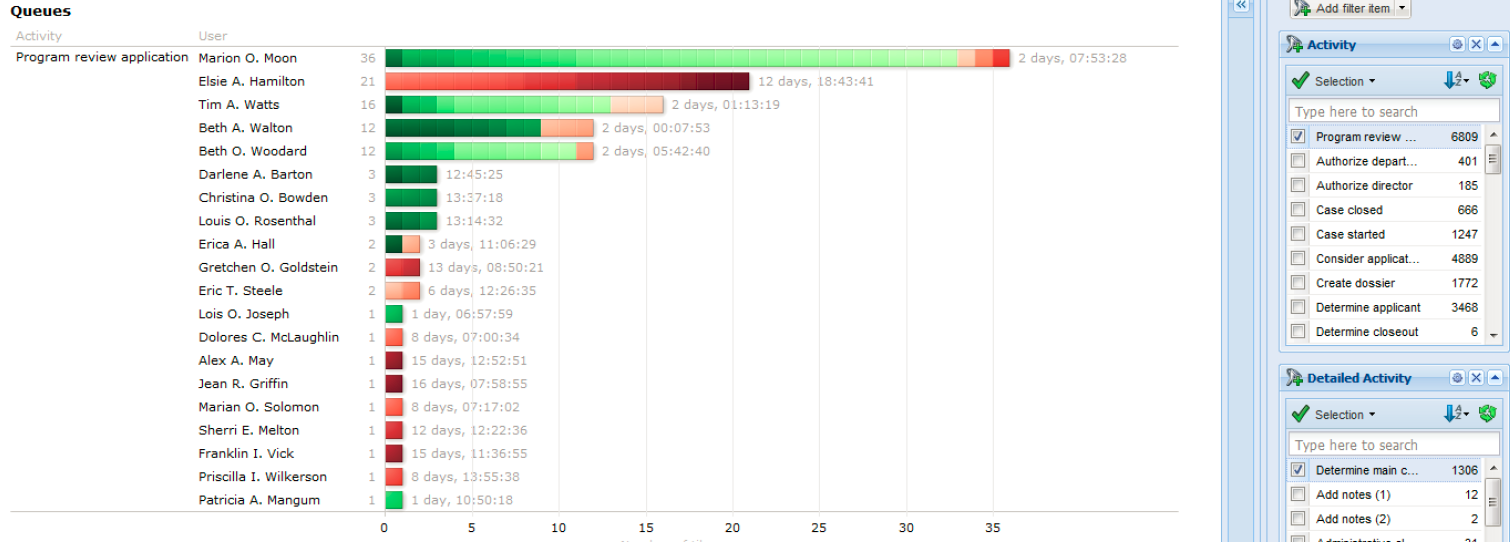 Perspective BPMOne
IBM BPM Process Admin Console
IBM BPM Process Portal
12
External Services
Expose a service interface with which the engine can interact 
The engine provides the invoked service with the necessary data it will need to perform the activity for a specific case
Examples: rules engine, email or Twitter notification, DB connector, CRM connector…
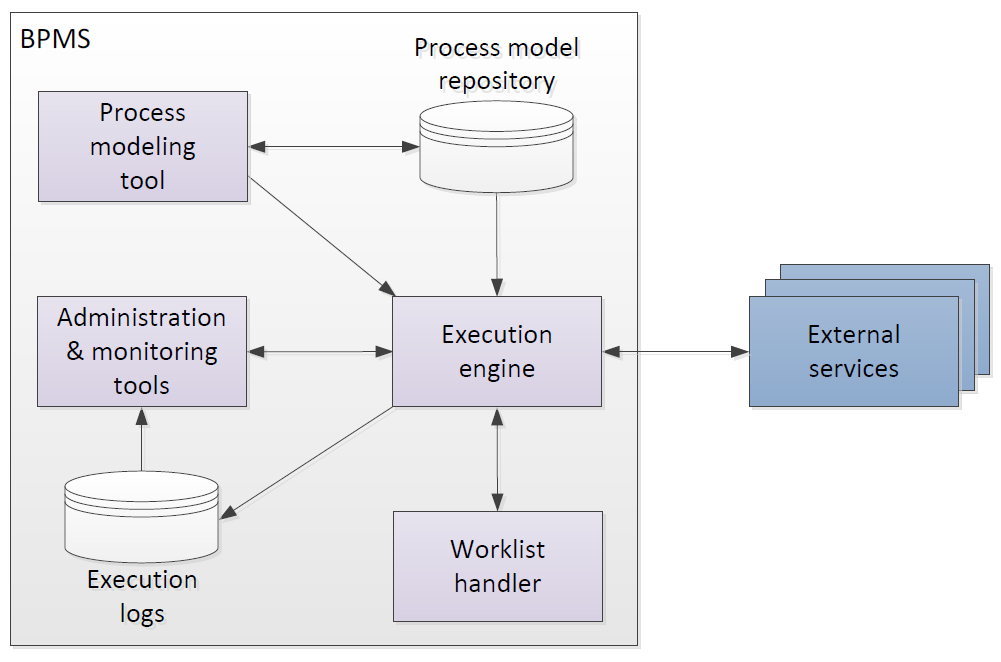 13
Example external services
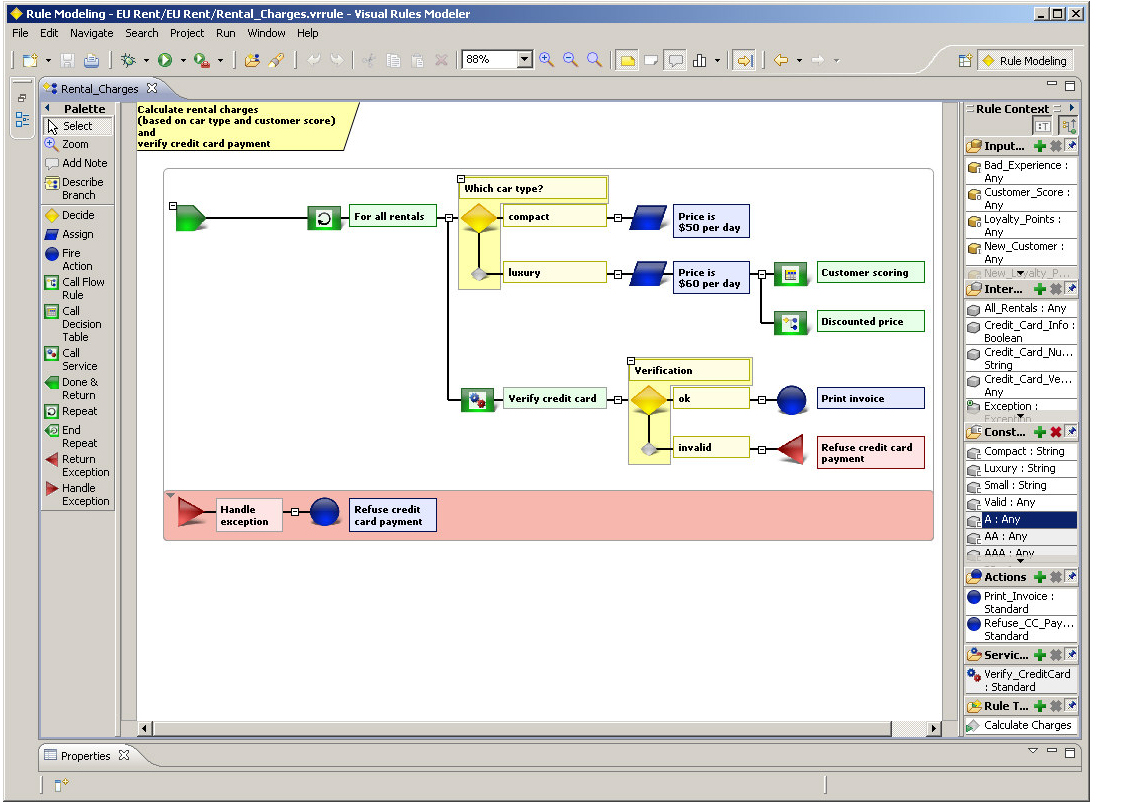 Bosch Visual Rules editor
14
Evolution of the BPMS Landscape
© BPTrends
15
BPMS Landscape
16
[Speaker Notes: A lot of choice. In large commercial projects, the engines on the left column are an option, since upfront licensing costs can be absorbed either by a project, or more frequently, by multiple projects (BPM program). It is worth noting that Microsoft offers two options: BizTalk which has a large number of integration features (all sort of adapters and integration tools), and Windows Workflow Foundation, which is more geared towards smaller projects.
In smaller projects/companies, the other closed-source engines are an option. These compete with open-source solutions, among which we can clearly distinguish between commercial open-source (companies making revenue out of consultancy, training and branding), and community open-source.
In this course we well use YAWL for 3 reasons:
 Very easy and relatively lightweight installation (both on Windows and Mac), and small footprint – Cf. YAWL4Study
 Quite advanced resource management features, good for illustrating various ways of assigning tasks to actors
 Freely available, no restriction]
BPMS classification according to BPMN support
Pure BPMN: (re)designed from the ground up to follow the spec to the letter
IBM BPM, Appian BPMS, Camunda Fox

Adapted BPMN: use a BPMN skin but rely on internal representation – predate BPMN
Bonita Open Solution, BizAgi BPM Suite

Non BPMN: proprietary language and semantics
Bosch inubit Suite, BPMOne, YAWL
17
[Speaker Notes: Adapted BPMN: can import from BPMN]
Let‘s take a look at a concrete BPMS
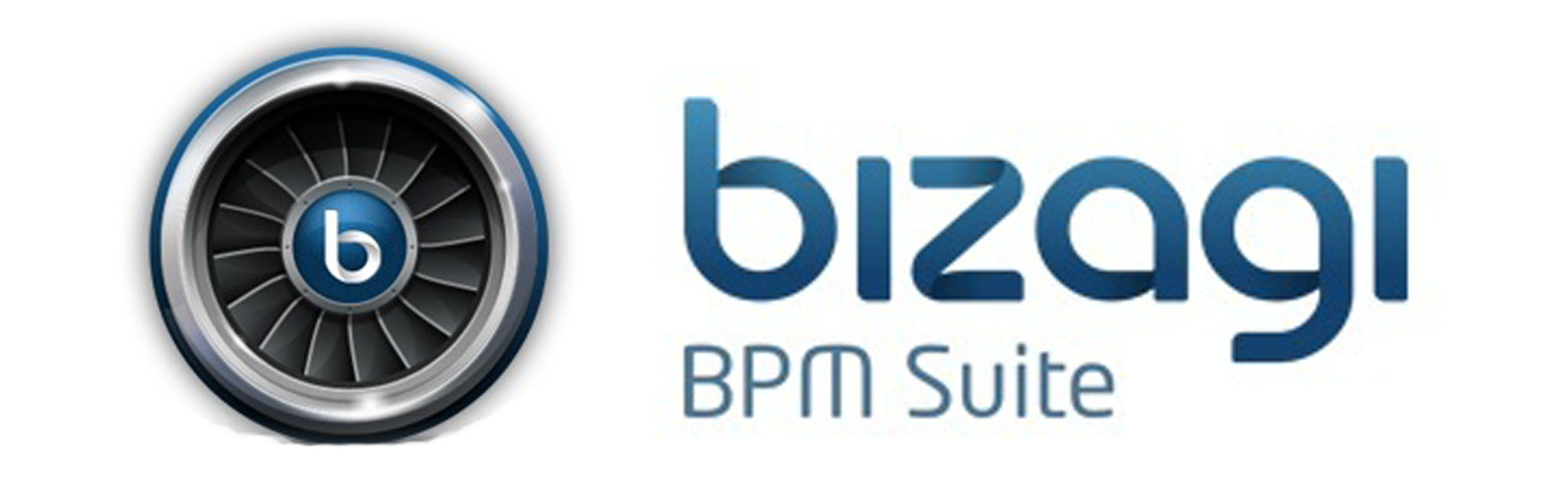 Cheat sheet
>	specify sequence flow expressions…
Control flow	
Data flow	
Resources
>	specify data types and data mappings
>	specify participants assignment rules, service details...
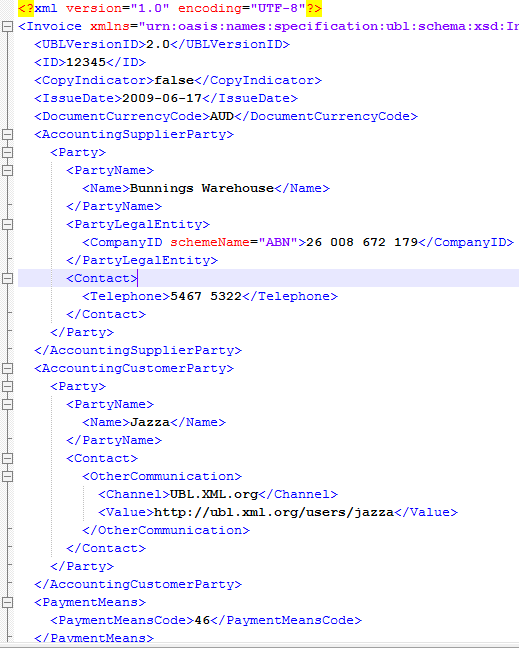 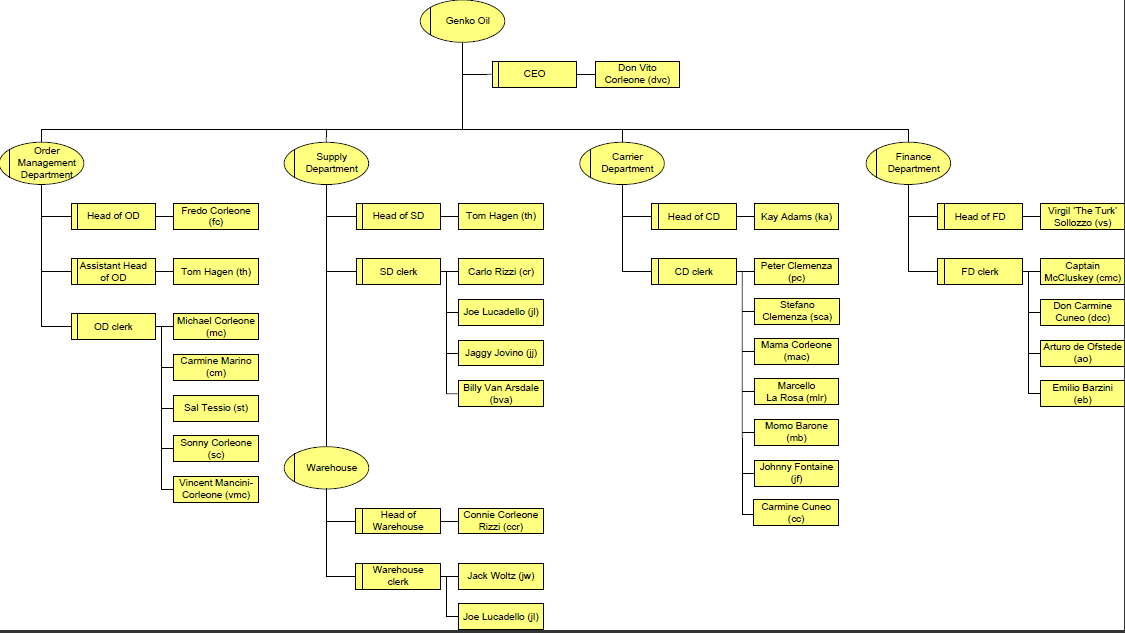 19
Want to know more?
Long-awaited BPM textbook
Covers the entire BPM lifecycle
Running examples & questions
100+ exercises with and without solutions
Based on BPMN
Available as Springer eBook, Apple iBook, Amazon…
Chinese translation coming soon
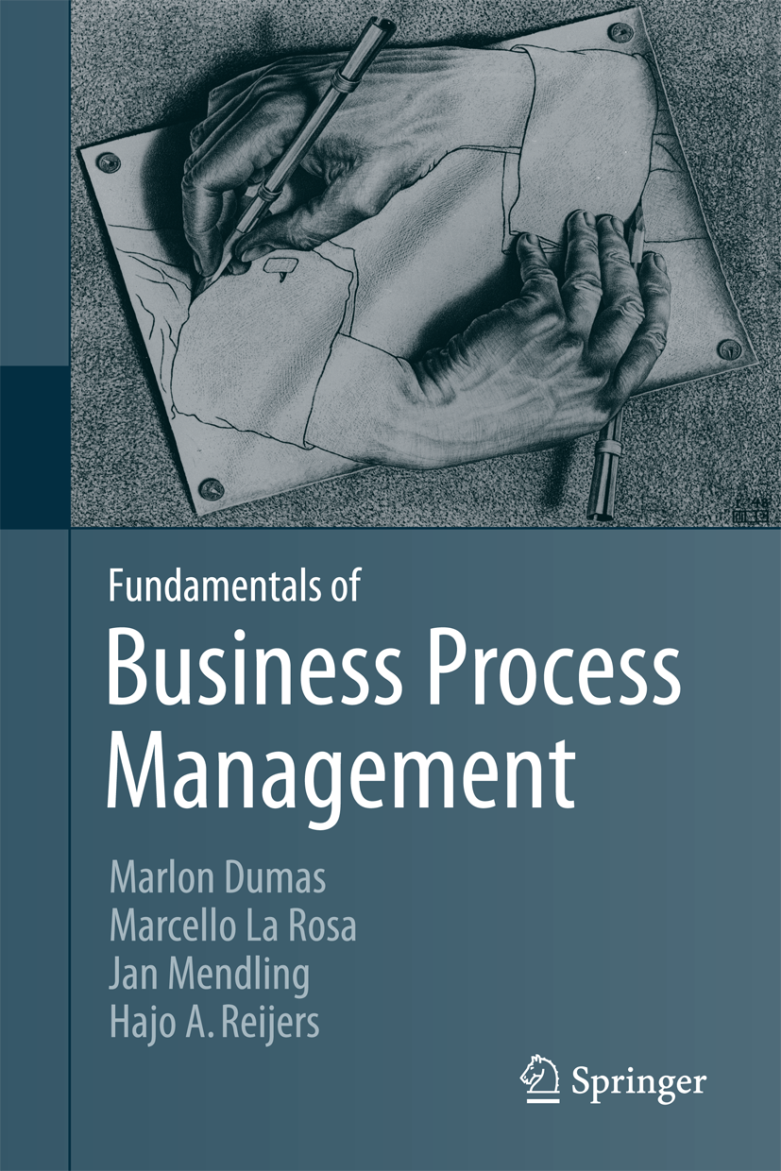 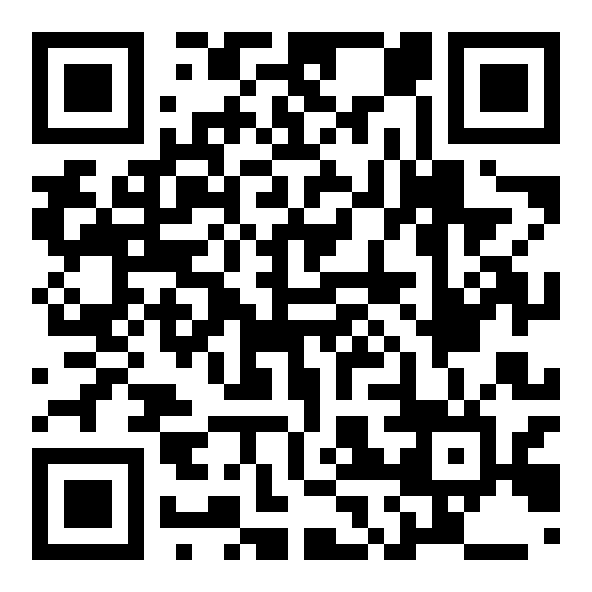 [Speaker Notes: The story of the cover picture

3 interpretations of the picture:
Continuous improvement
Hands-on book
Paradox, as BPM…]
http://fundamentals-of-bpm.org
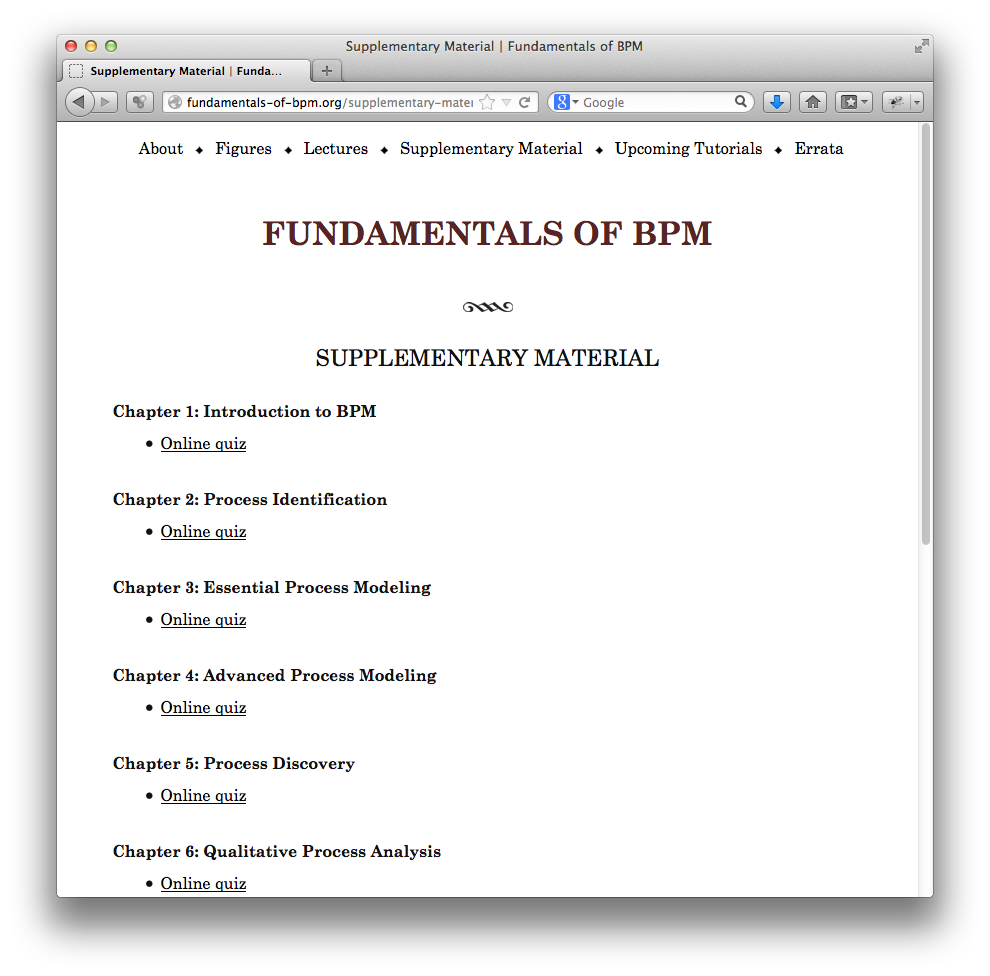 Lecture notes
A/V recordings
Quizzes
Tutorials
and more…
That’s it!
Marcello La Rosa & Marlon Dumas
Queensland University of Technology, University of Tartu
m.larosa@qut.edu.au, marlon.dumas@ut.ee
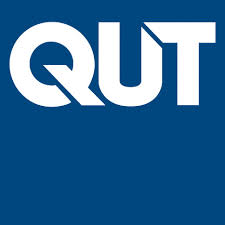 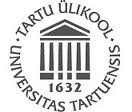